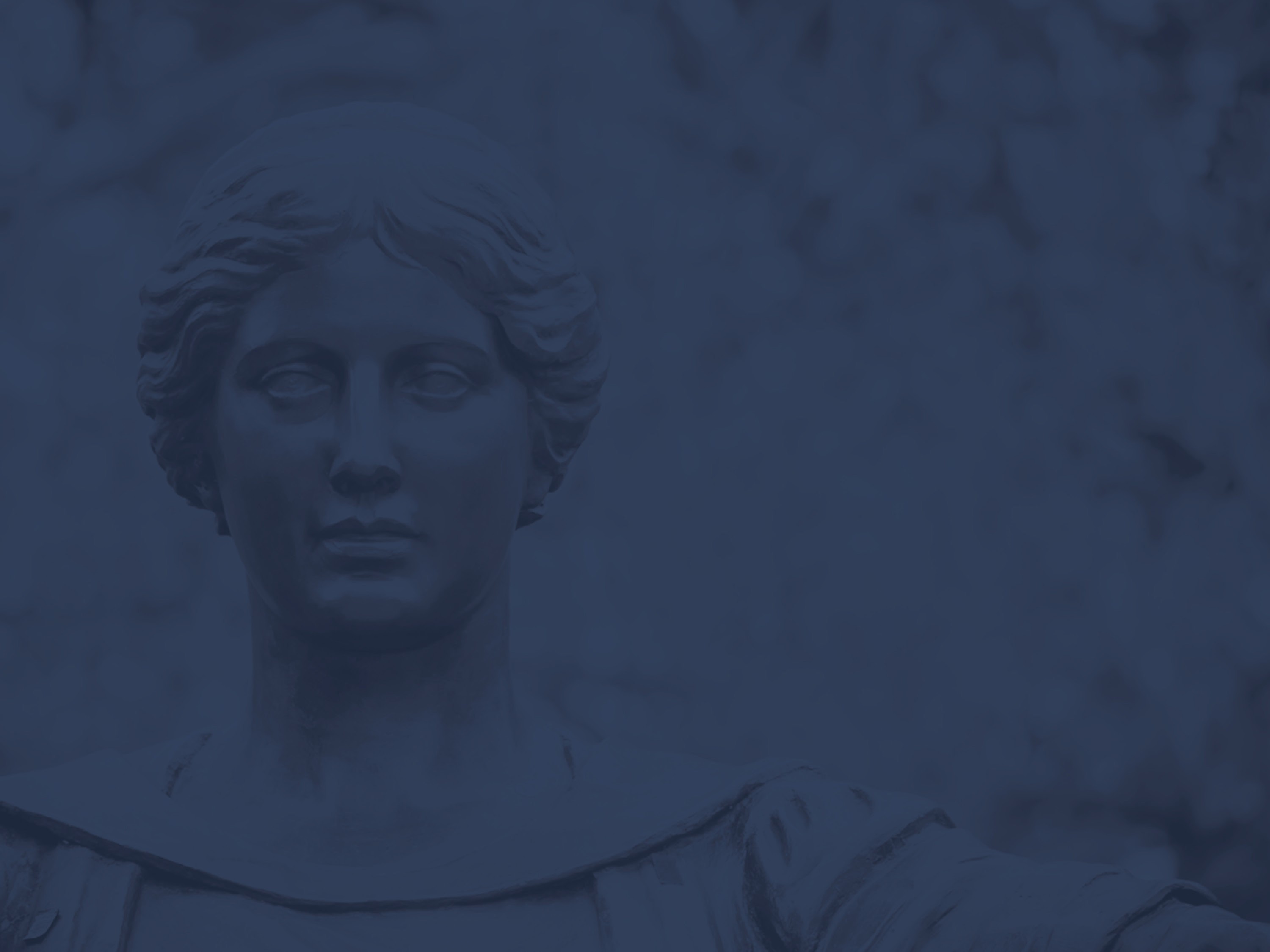 Interdisciplinary Health Sciences Major
Intercollegiate  Transfer  Information  Session
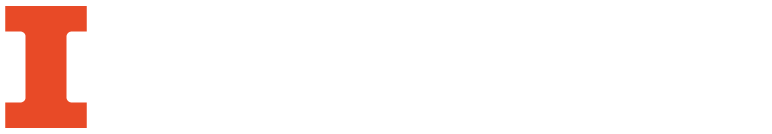 Agenda
AHS
Interdisciplinary Health Sciences
Careers
Curriculum
Applying
Interdisciplinary Health Sciences (I-Health) is a major in the College of Applied Health Sciences (AHS)
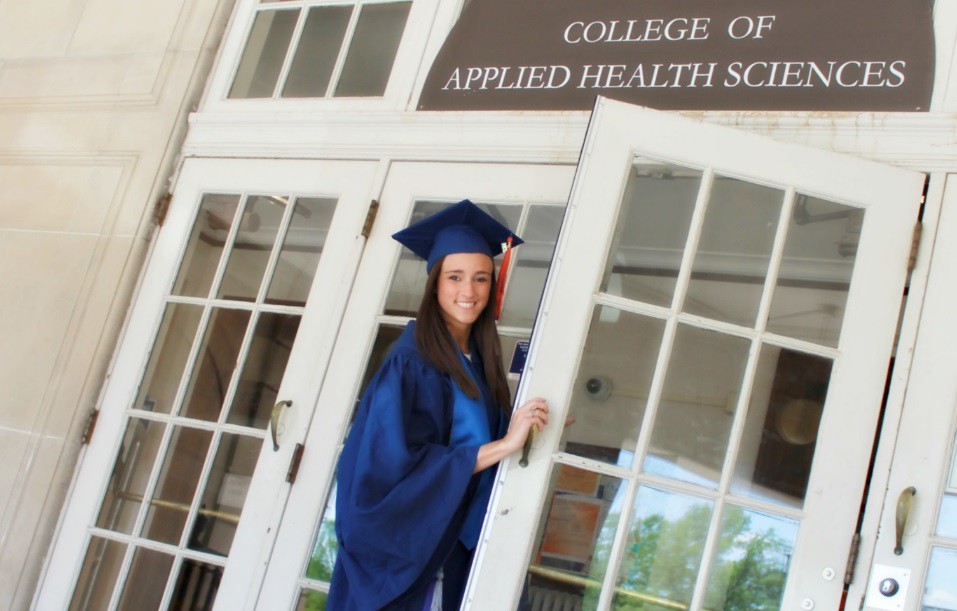 AHS offers programs of study that:
prepares students to enter careers that make a difference in the lives of others
address some of society’s most critical health-related needs
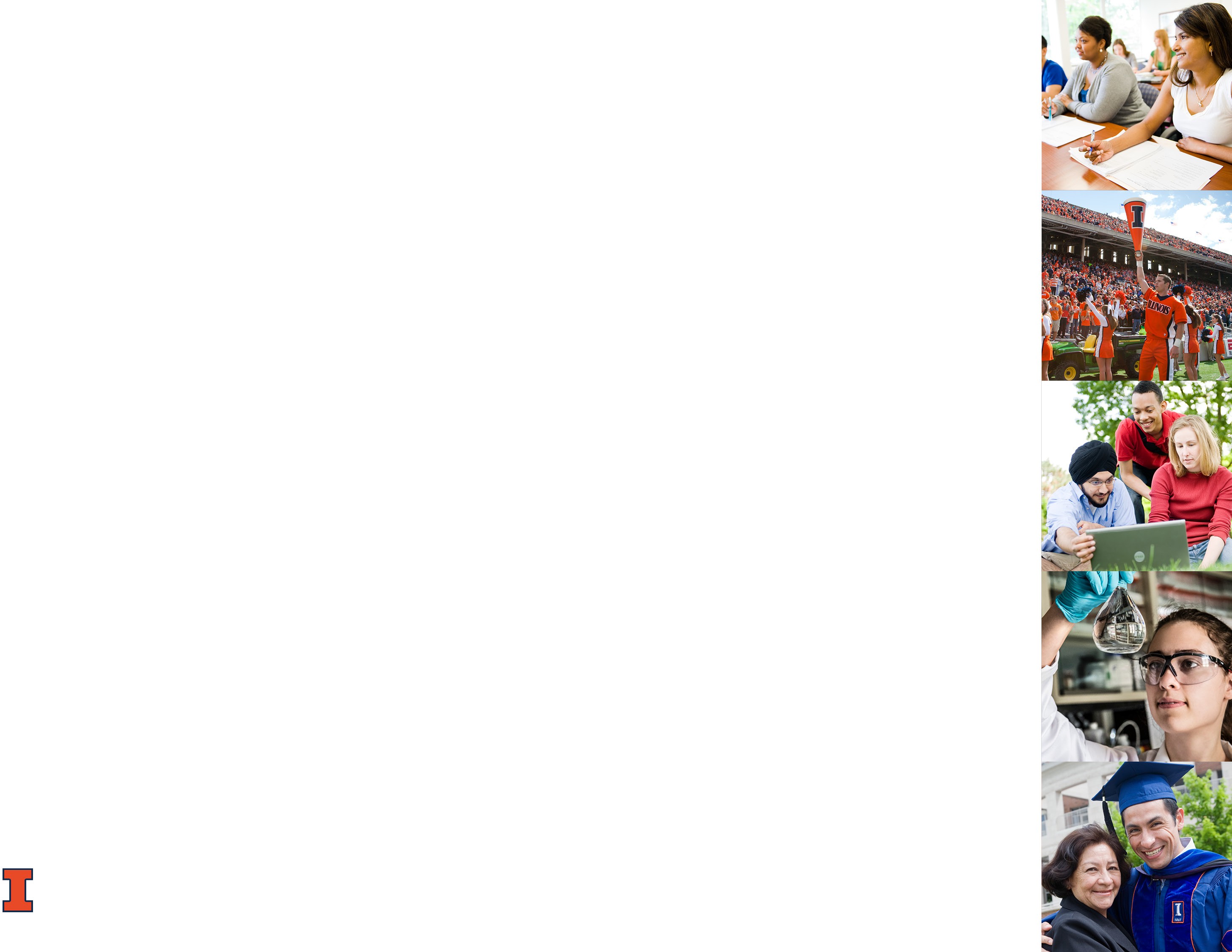 What makes AHS special?
Small college feel with large campus resources
World renowned professors
We encourage applied experiences for students
Opportunities for research and studying abroad
Personalized academic/career advising
Scholarships available through College and Departments
Student organizations at college and major level
What is I-Health?
Interdisciplinary Health Sciences encourages students to examine today’s complex health issues from a variety of perspectives.  

This degree provides students with:
 a holistic view of health that can be customized for their professional goals and needs.

a structured curriculum to provide students an excellent foundation that can lead to numerous professional and scientific health-based careers.
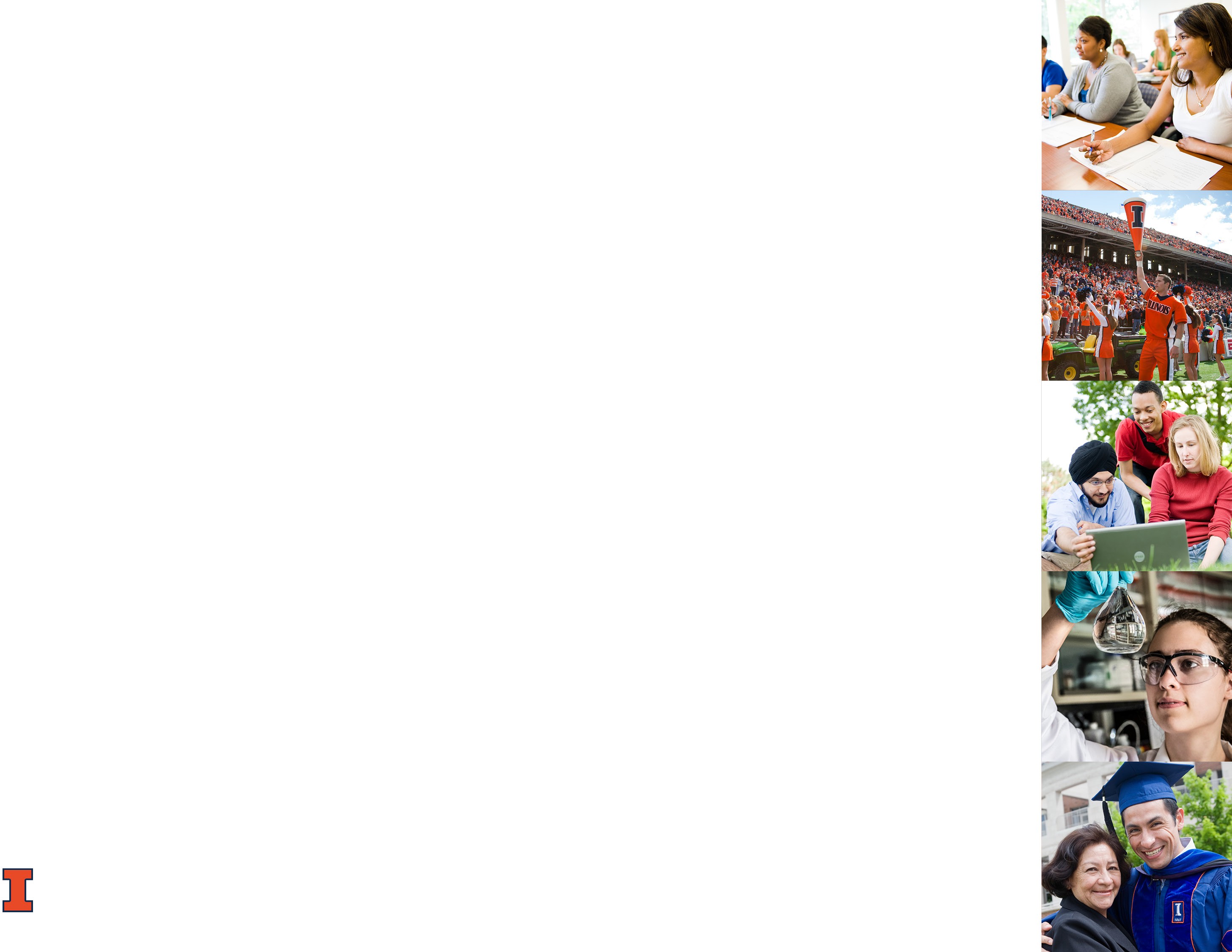 What careers do IHLT  majors pursue?
Medicine
Physical & Occupational Therapy
Law
Public Health
Nursing
Health Promotion/Wellness
Physician Assistant
Dentistry
Optometry
Pharmacist
Pharmaceutical Sales
and many more!
I-Health Major
General Education Courses (UIUC and AHS requirements) 36-39 hours
Core Courses (Major requirements) 42 hours
Concentration (Major requirement) 21-23 hours
Electives (Your choice) 24-28 hours

TOTAL =128 credit hours (minimum to graduate)
Includes full-semester  internship in health agency!
Core Courses
CHLH 101 Intro to Public Health 
CHLH 274 Intro to Epidemiology
CHLH 456 Organization of Health Care
KIN 122 Physical Activity & Health
RST 100 RST in Modern Society 
SHS 170 Intro to Human Com. Sys. & Disorders
FSHN 120 Contemporary Nutrition
PSYC 100 Intro to Psychology 


STAT 100 Statistics 
REHB 330 Disability in American Society 
IHLT 101 Intro to I-Health 
IHLT 102 Survey of Interdisciplinary Health 
IHLT 375 Interdisc. Collab. in Health Services 
IHLT 474 Pre-Field Experience in Health 
IHLT 475 Field Experience in Health 
=42 hours
Includes full-semester  internship in health agency!
I-Health Concentrations
Four concentrations to choose from:
Health and Aging
Health and Behavior Change
Health Diversity
Health Technology
Each concentration has:
Four required courses
Three concentration electives; 2 must be at 300-400 level
Choice of concentration electives from list of approved courses
Choose concentration prior to applying.
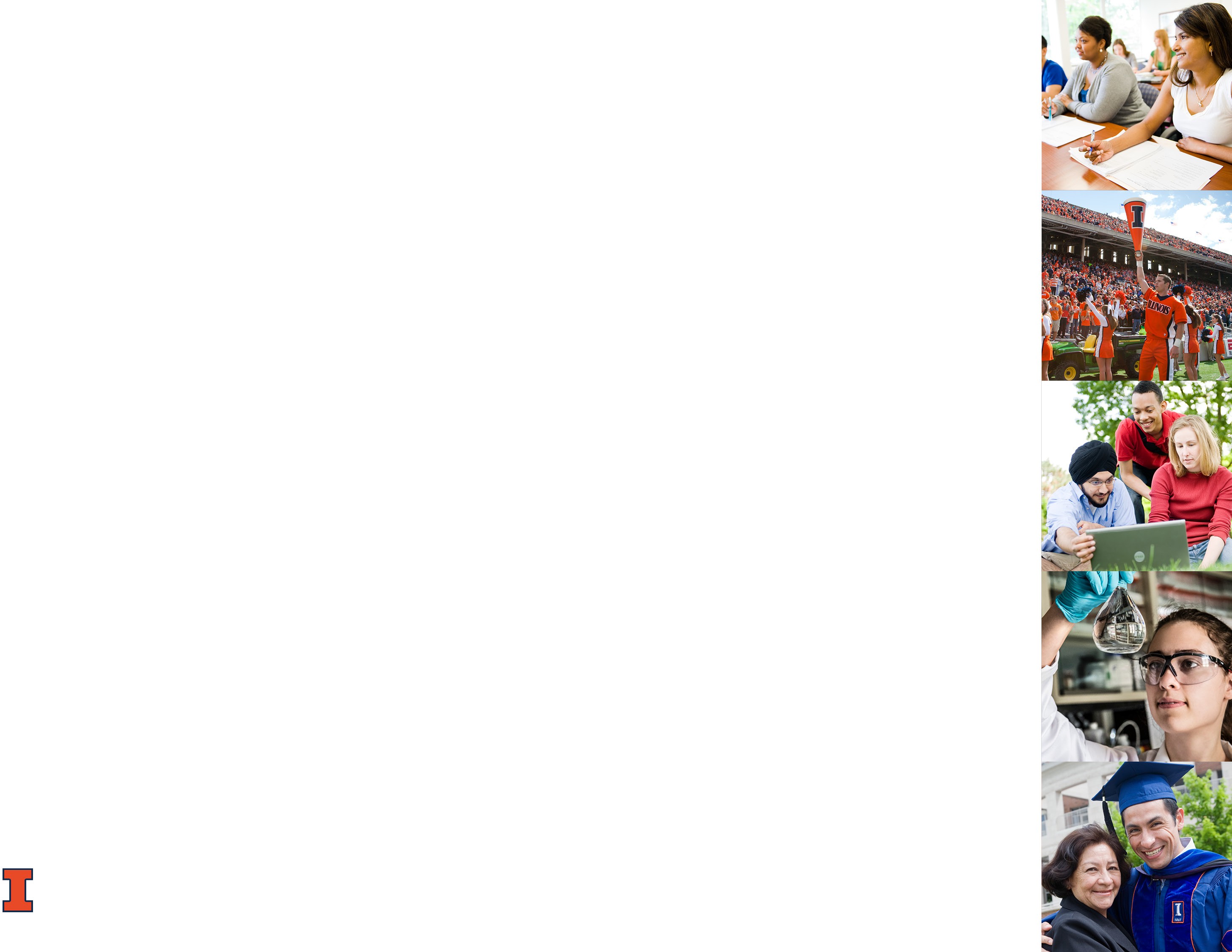 Want to apply to transfer?
Access ICT application at: https://ahs.illinois.edu/undergrad-ahs-ict
Deadlines: 
Fall Term
1st Friday of semester
8th Friday of semester
January 1
Spring Term
8th Friday of semester
June 1
Application involves:
Electronic application completion
Resume uploaded
Personal Narrative/Statement of interest (1 page)
Recommended GPA to ICT to IHLT is 3.0
Decisions emailed generally 2-3 weeks after deadline
What can I take now?
Good courses to start with:
CHLH 101: Intro to Public Health 
KIN 122: Physical Activity & Health
FSHN 120: Contemporary Nutrition
PSYC 100: Intro to Psychology 
STAT 100: Statistics
Your freshman seminar course will count for IHLT 101.
IHLT 102: Survey of Interdisciplinary Health is NOT restricted in the spring semester. 
IHLT 375, 474, 475 are not started until junior year.
Includes full-semester  internship in health agency!